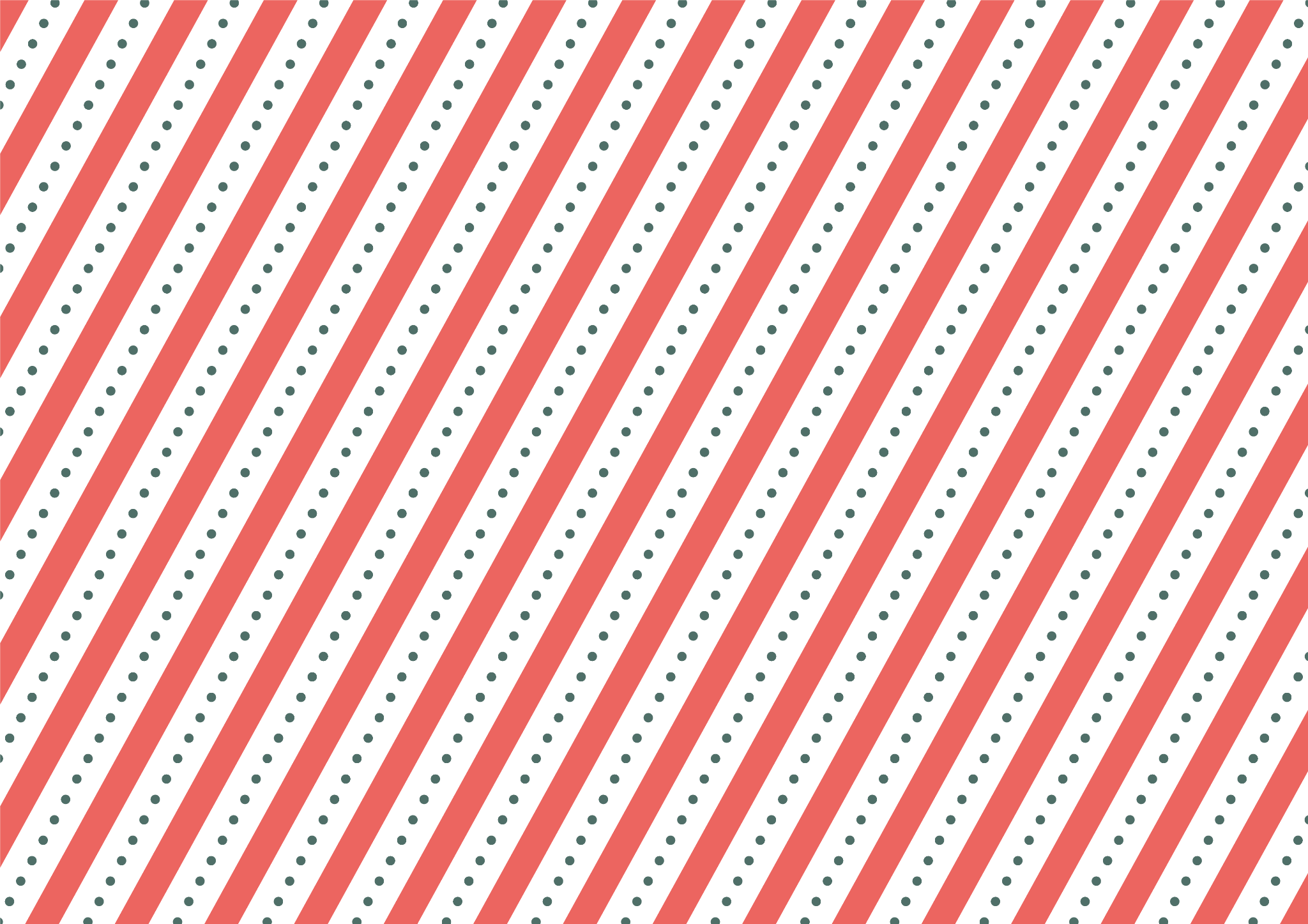 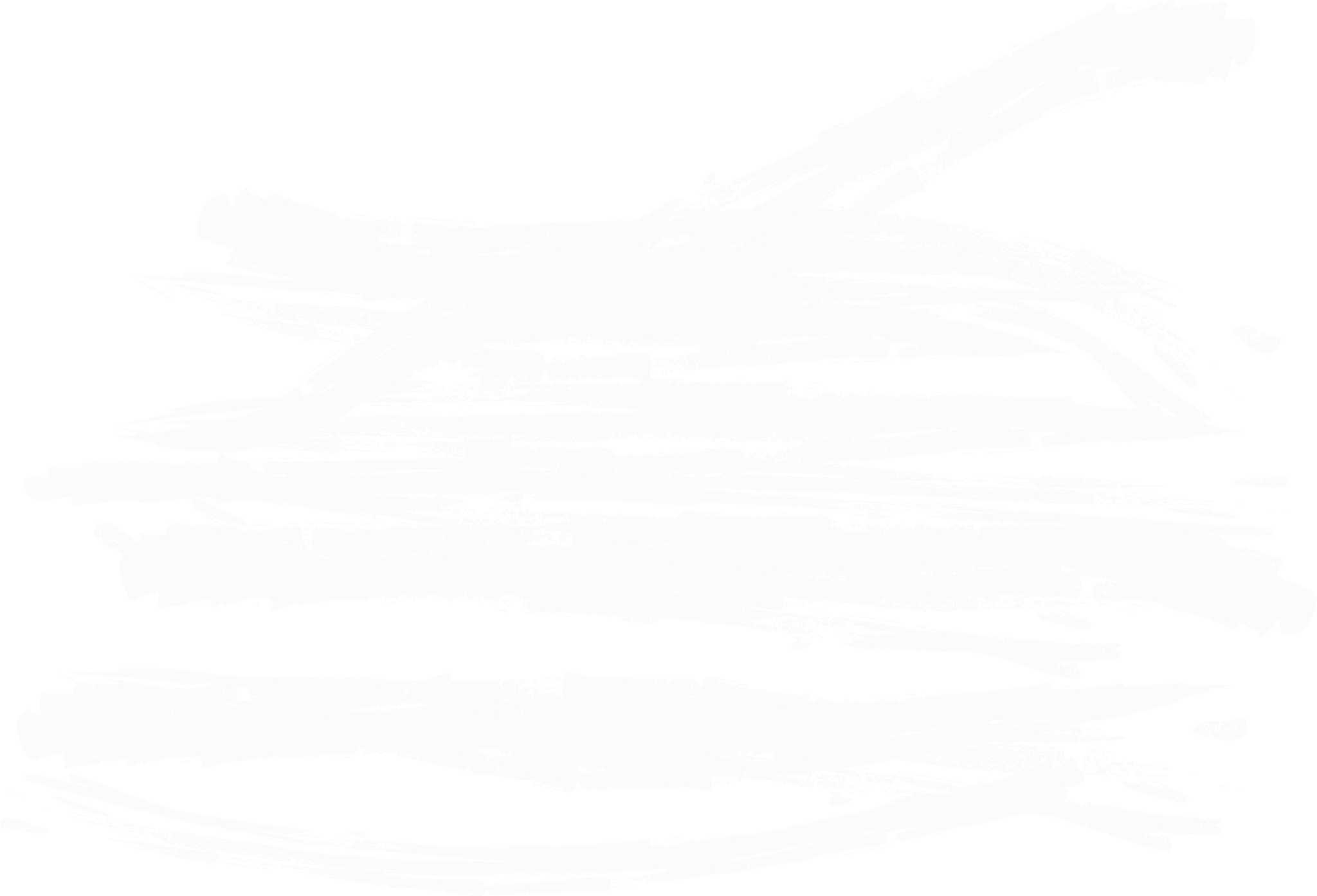 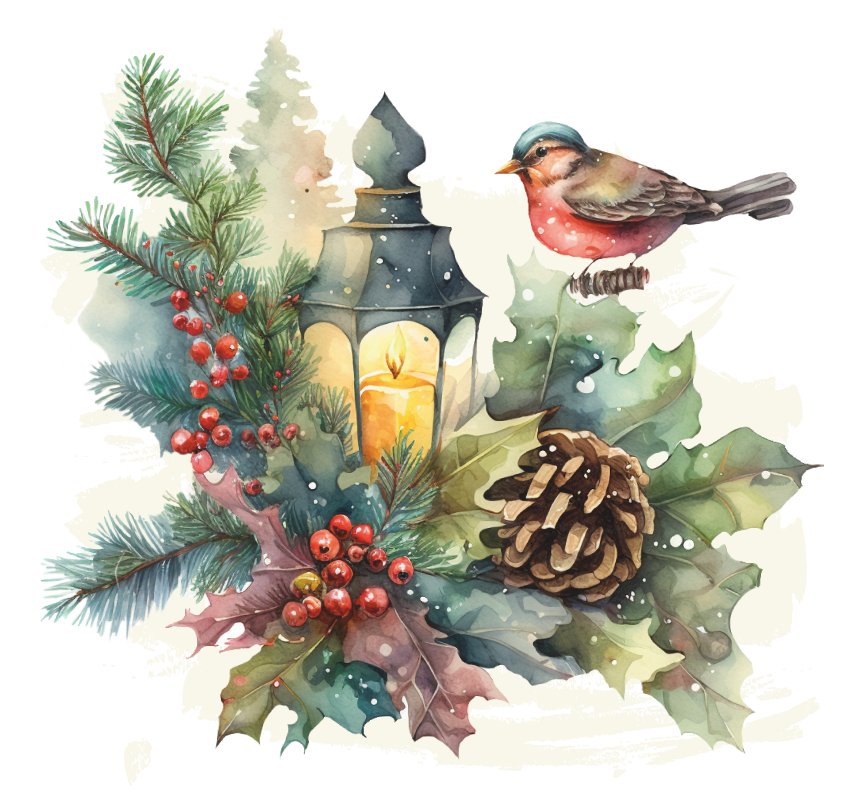 Merry Christmas
Mathias
This gift voucher entitles you to
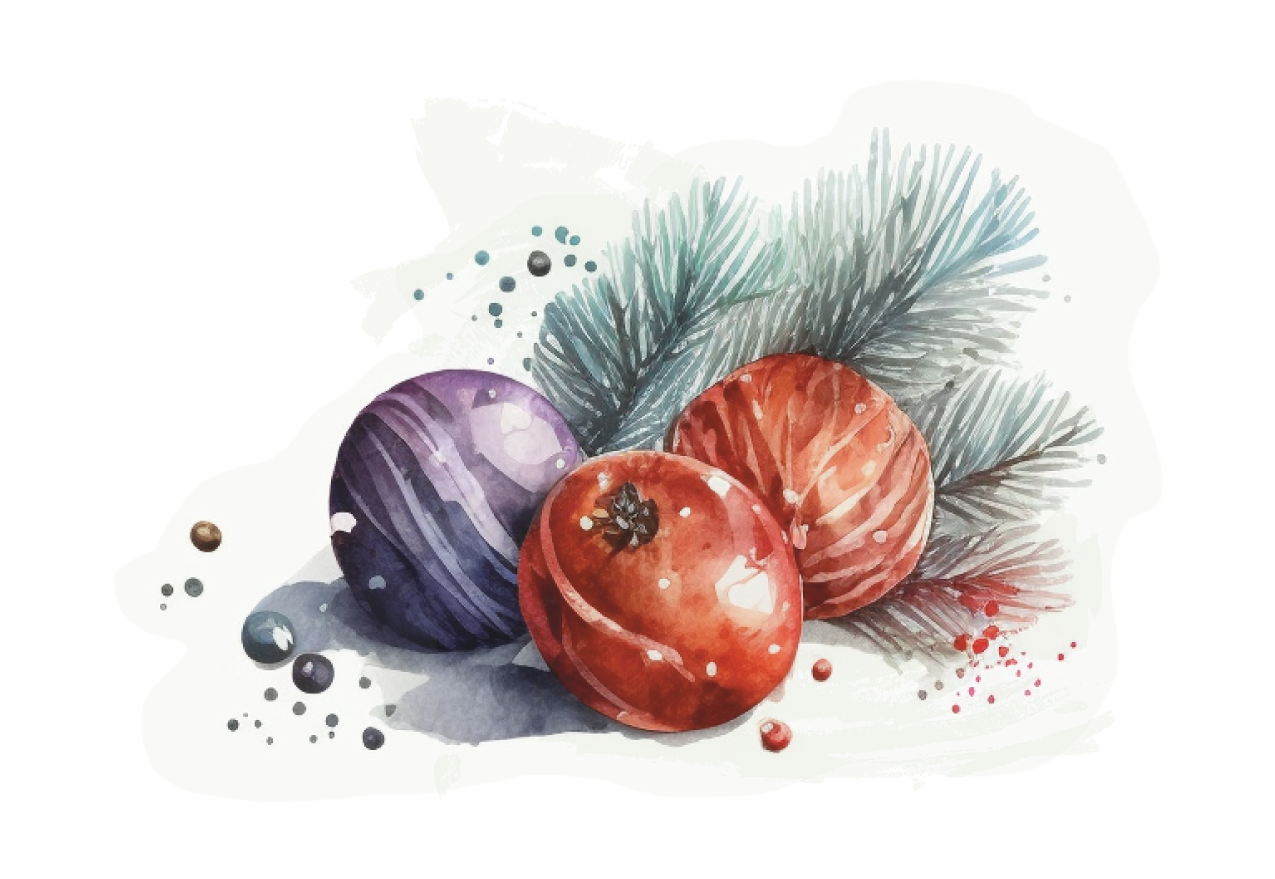 A DAY AT A 
THEME PARK
On a date of your choice
Love from Santa